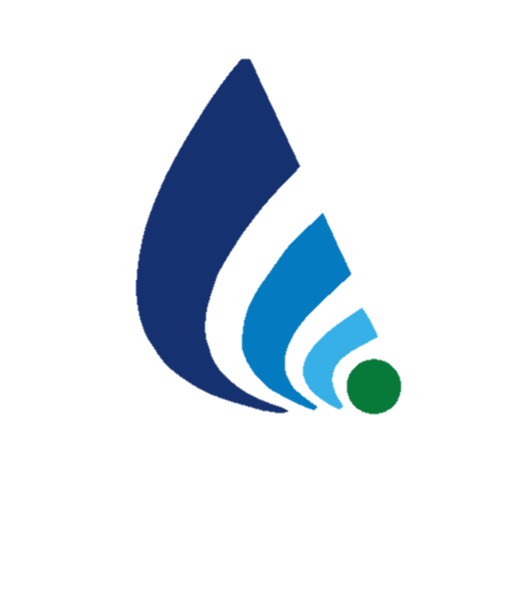 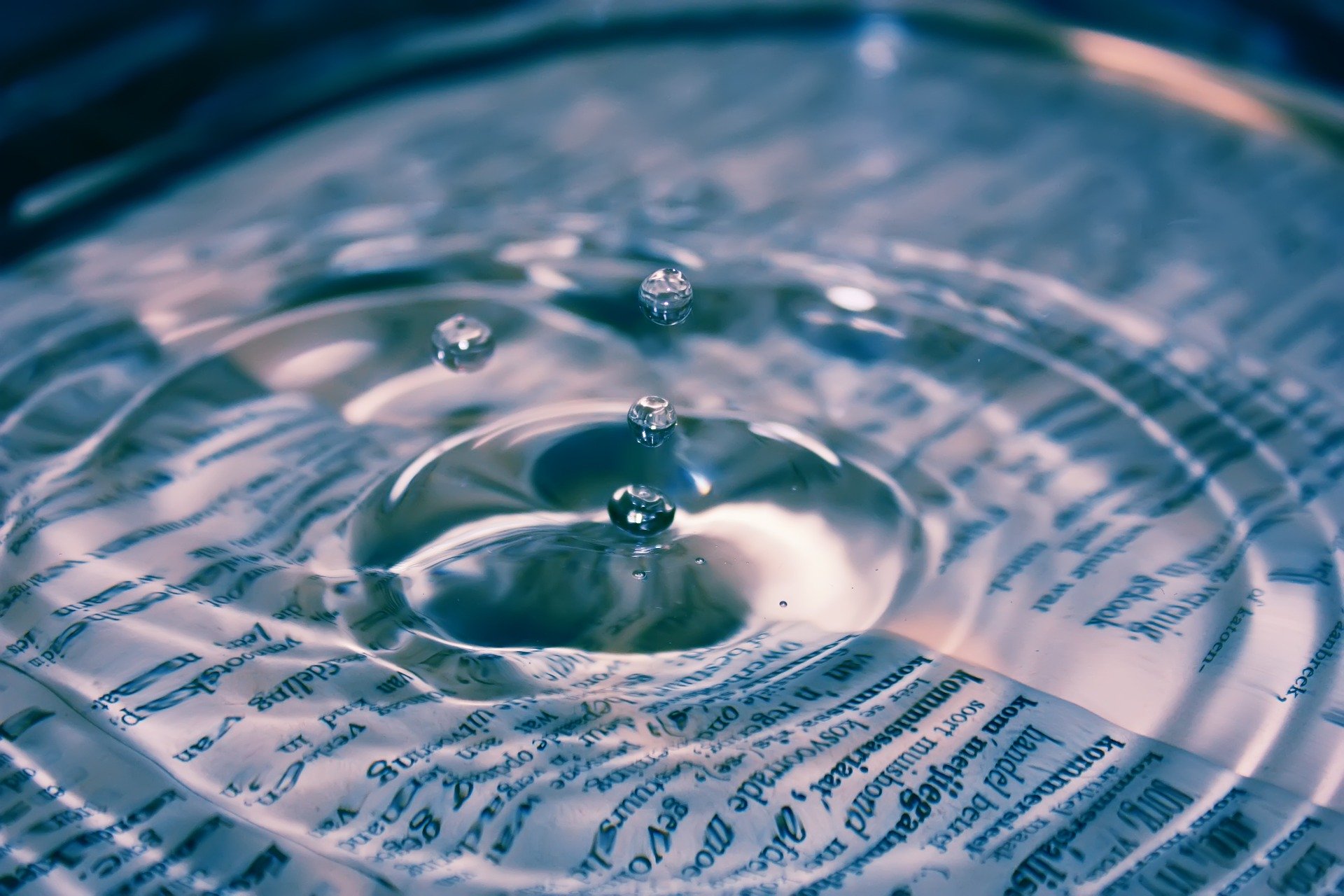 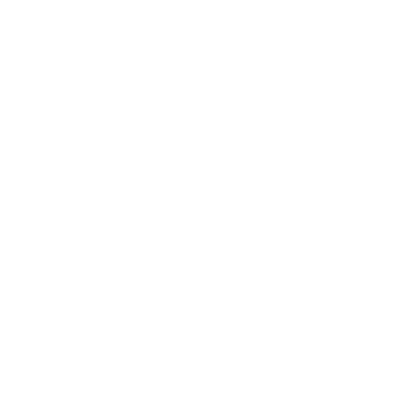 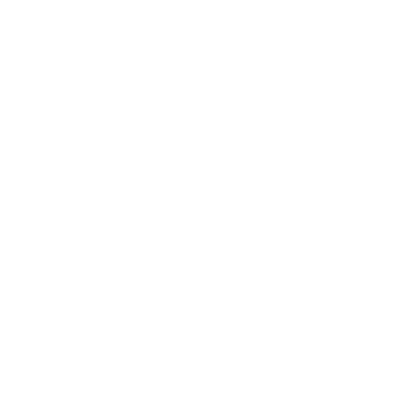 Regulamentação e implantação da Taxa de Fiscalização de Usos de Recursos Hídricos - TFU para não prestadores de serviços públicos
DETERMINAÇÃO LEGAL
A Lei Complementar nº 711, de 13 de setembro de 2005, alterada pela Lei Complementar nº 798, de 26 de dezembro de 2008, cria a Taxa de Fiscalização sobre Serviços Públicos de Abastecimento de Água e Esgotamento Sanitário – TFS e a Taxa de Fiscalização dos Usos dos Recursos Hídricos – TFU e dá outras providências.
DETERMINAÇÃO LEGAL
Em atendimento ao disposto do art. 12, da referida lei complementar, a ADASA expediu a Resolução nº 159 e Resolução nº 160, ambas de 12 de abril de 2006, dispondo sobre os cálculos e procedimentos para o recolhimento da TFS e a TFU aos prestadores de serviços públicos, de que tratam os parágrafos 1° e 2° dos art. 2° e 3°, respectivamente, restando ainda a obrigação de expedir norma regulamentar para a TFU, pela captação de recursos hídricos ou lançamento de efluentes, por não prestadores de serviços públicos, objeto do parágrafo 3° do art. 3°, da Lei Complementar nº 711, de 2005.
OBJETIVO
Regulamentação e implantação da Taxa de Fiscalização de Usos de Recursos Hídricos - TFU para não prestadores de serviços públicos, conforme determina a Lei Complementar nº 711, de 13 de setembro de 2005.
OBJETIVO
Na implantação e no recolhimento da TFU dos não prestadores de serviços públicos pela Adasa, como proposto, estão sendo observados os princípios do usuário-pagador e da justiça tributária, como instrumento pedagógico e educativo, prevenindo-se o uso desregrado e o desperdício de água, contribuindo para a conscientização, o uso racional e a preservação desse bem público finito, dotado de valor econômico, como previsto na Lei das Águas, a Lei nº 9.433, de 1997, que institui a Política Nacional de Recursos Hídricos.
QUEM DEVE PAGAR E A PARTIR DE QUANDO?
O recolhimento se iniciará a partir de janeiro de 2024;

Usuário de recursos hídricos não prestadores de serviço público outorgados por meio de captações superficiais ou subterrâneas e lançamento de efluentes.
VALORES TAXADOS
Foi realizada uma avaliação sobre os usos de maior impacto à disponibilidade de recursos hídricos, considerando-se a capacidade institucional de regulação e fiscalização. Assim, 80% dos maiores volumes outorgados terão fator ka positivo, os demais terão fator ka nulo. 
Assim, os grandes usuários, aqueles que utilizam a água enquanto insumo para sua atividade econômica e aqueles que consomem grande quantidade de água, terão fator ka positivo e serão taxados.
Os pequenos usuários, aqueles com usos insignificantes ou que consomem água para seu uso individual ou familiar serão isentos ou terão fator ka nulo.
CLASSIFICAÇÃO
Os valores de ka foram divididos em dois subgrupos 
Captações superficiais;
Captações subterrâneas.

Divididos em razão da destinação da captação da água: 
Abastecimento humano;
Irrigação paisagística;
Comercial;
Industrial;
Construção civil;
Irrigação de culturas;
Aquicultura; e 
Criação/dessedentação de animais.
USUÁRIOS ISENTOS DO RECOLHIMENTO DE TFU
Art. 7º O recolhimento mensal em mora da TFS e TFU implicará a aplicação de multa, atualização e juros de mora, de acordo com a legislação vigente.
Parágrafo único. Não são devidos os recolhimentos da TFS e TFU relativos às captações de água, usos não-consuntivos de água e lançamentos de esgoto, considerados física, química e biologicamente insignificantes, nos termos das normas regulamentares a serem expedidas pela ADASA/DF.’
FÓRMULA DE CÁCULO
TFU = 0,025 x Beu(b) x Ka x Kb 
 e 
 Beu(b) = Vp x Tm 
Onde: 
 
Beu(b) é o benefício econômico do uso, calculado sobre o volume de água captada e de efluente lançado por não-prestadores de serviços públicos, multiplicado pela tarifa média; 
 Ka é igual ao fator de ponderação variável, em razão da destinação da captação da água para fins residenciais, industriais, comerciais, rurais e outros, a ser definido pela Adasa/DF; 
 Kb é igual ao fator de ponderação variável, em razão dos efluentes lançados e do grau de poluição causado no corpo hídrico, a ser definido pela Adasa/DF; 
 Vp é igual ao somatório dos volumes produzidos de água e de lançamento de efluentes, expressos em metros cúbicos; e 
 Tm é a tarifa média, expressa em reais, obtida na forma prevista no art. 2º, § 2º, desta Lei Complementar."
VALORES TAXADOS
Abastecimento Humano

Captação Subterrânea:
Volume outorgado em m³/ano até 17.999,99:  Ka = 0
Volume outorgado em m³/ano a partir de 18.000,00:  Ka = 0,07

Captação Superficial:
Volume outorgado em m³/ano até 79.999,99:  Ka = 0
Volume outorgado em m³/ano a partir de 80.000,00:  Ka = 0,07
VALORES TAXADOS
Irrigação paisagística

Captação Subterrânea:
Volume outorgado em m³/ano até 5.499,99:  Ka = 0
Volume outorgado em m³/ano a partir de 5.500,00:  Ka = 0,05

Captação Superficial:
Volume outorgado em m³/ano até 39.999,99:  Ka = 0
Volume outorgado em m³/ano a partir de 40.000,00:  Ka = 0,05
VALORES TAXADOS
Comercial

Captação Subterrânea:
Volume outorgado em m³/ano até 5.499,99:  Ka = 0
Volume outorgado em m³/ano a partir de 5.500,00:  Ka = 0,70

Captação Superficial:
Volume outorgado em m³/ano até 3.999,99:  Ka = 0
Volume outorgado em m³/ano a partir de 4.000,00:  Ka = 0,70
VALORES TAXADOS
Industrial

Captação Subterrânea:
Volume outorgado em m³/ano até 24.999,99:  Ka = 0
Volume outorgado em m³/ano a partir de 25.000,00:  Ka = 0,70

Captação Superficial:
Volume outorgado em m³/ano até 199.999,99:  Ka = 0
Volume outorgado em m³/ano a partir de 200.000,00:  Ka = 0,70
VALORES TAXADOS
Construção civil

Captação Subterrânea:
Volume outorgado em m³/ano até 18.999,99:  Ka = 0
Volume outorgado em m³/ano a partir de 19.000,00:  Ka = 0,70

Captação Superficial:
Volume outorgado em m³/ano até 199.999,99:  Ka = 0
Volume outorgado em m³/ano a partir de 200.000,00:  Ka = 0,70
VALORES TAXADOS
Irrigação de culturas

Captação Subterrânea:
Volume outorgado em m³/ano até 18.999,99:  Ka = 0
Volume outorgado em m³/ano a partir de 19.000,00:  Ka = 0,05

Captação Superficial:
Volume outorgado em m³/ano até 269.999,99:  Ka = 0
Volume outorgado em m³/ano a partir de 270.000,00:  Ka = 0,05​
VALORES TAXADOS
Aquicultura

Captação Subterrânea:
Volume outorgado em m³/ano até 9.499,99:  Ka = 0
Volume outorgado em m³/ano a partir de 9.500,00:  Ka = 0,05

Captação Superficial:
Volume outorgado em m³/ano até 39.999,99:  Ka = 0
 Volume outorgado em m³/ano a partir de 40.000,00:  Ka = 0,05
​
VALORES TAXADOS
Criação/dessedentação animal

Captação Subterrânea:
Volume outorgado em m³/ano até 14.999,99:  Ka = 0
Volume outorgado em m³/ano a partir de 15.000,00:  Ka = 0,05

Captação Superficial:
Volume outorgado em m³/ano até 39.999,99:  Ka = 0
Volume outorgado em m³/ano a partir de 40.000,00:  Ka = 0,05
​
VALORES TAXADOS
Lançamento de efluentes:

Lançamento outorgado em quilograma de DBO/ano até 849,99:  Ka = 0
Lançamento outorgado em quilograma de DBO/ano a partir de 850,00:  Ka = 0,6​
VALORES TAXADOS
Caminhão pipa

Todos os caminhões: Ka = 0,1
Procedimentos para a Taxação
Os procedimentos para a taxação serão regulamentados pela Adasa ainda em 2023
CONTRIBUIÇÕES


ap-007-2023@adasa.df.gov.br
até as 18 horas do dia 11 de setembro de 2023
OBRIGADO